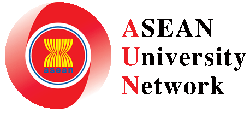 ASEAN UNIVERSITY NETWORK
established since 1995
ASEAN University Network
1992	The 4th ASEAN Summit, the call for cooperation in the field of higher education and human resource development

1995	Charter of the ASEAN University
		 	Network was signed by the ASEAN
	 	Ministers responsible for higher
 			education.

			Agreement on the Establishment
			of the ASEAN University Network
 	was signed by the Presidents, Rectors and Vice-Chancellors of participating
			universities.

2008	One of ASEAN Sectoral Ministerial Body
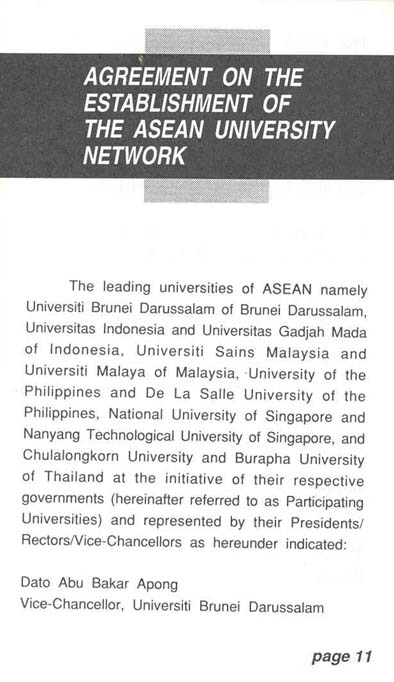 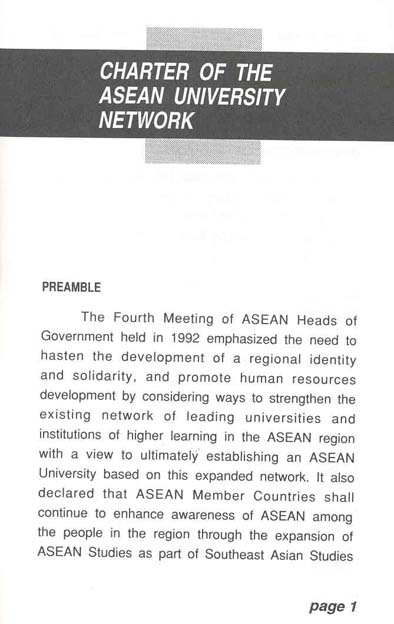 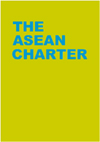 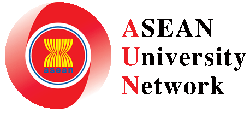 AUN  in  ASEAN Educational Cooperation
ASEAN Summit
ASEAN Education 
Ministers Meeting 
(ASED)
Southeast Asian Ministers of Education Organisation (SEAMEO)
ASEAN University Network (AUN)
ASEAN Senior Officials Meeting on Education (SOM-ED)
(ASEAN Sectoral  Ministerial Body)
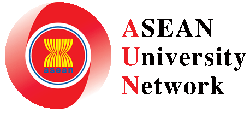 ASEAN University Network the Structure
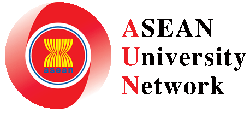 AUN Secretariat Strategies
Myanmar 
Institute of Economics, Yangon
University of Yangon

The Philippines 
University of the Philippines
De La Salle University
Ateneo de Manila University

Singapore
National University of Singapore
Nanyang Technological University
Singapore Management University
	
Thailand
Chulalongkorn University
Burapha University
Mahidol University
Chiang Mai University

Viet Nam
Vietnam National University, Hanoi
Vietnam National University, Ho Chi Minh City
Brunei Darussalam
Universiti Brunei Darussalam

Cambodia
Royal University of Phnom Penh
Royal University of Law and Economics

Indonesia
Universitas Gadjah Mada
Universitas Indonesia
Institut Teknologi Bandung
Universitas Airlangga

Lao PDR
National University of Laos
	
Malaysia
University of Malaya
Universiti Sains Malaysia
Universiti Kebangsaan Malaysia
Universiti Putra Malaysia
AUN Secretariat  Vision  2010 - 2014
To be an enabler of successful collective actions in the area of higher education within ASEAN and beyond.
To be the nexus of higher education institutions.
To continue to grow as a centre of networks, sub-networks and partnership building.
To direct attention to 3 key result areas in database, capacity building and collaborative research.
To focus on strategically-oriented approaches on AUN’s higher education policy activities.
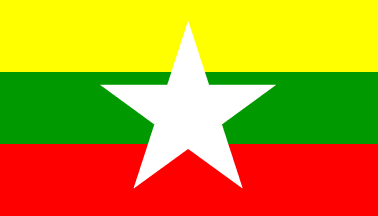 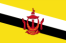 The AUN Board of Trustees, a policy body, comprises of:

10 representatives designated by the government of 10 ASEAN Countries;

The Secretary-General of ASEAN

The Secretary-General of the Office of the Commission on Higher Education, Thailand

The Chairman of Senior Official Meeting on Education (SOM-ED)

Director of Southeast Asian Ministers of Education Organisation (SEAMEO)

The Executive Director of AUN Secretariat

The BOT Meeting convene annually.
The 3Cs
Carry on
Champion
Create
The 3Ss
Strategise
Stimulate
Synergise
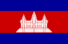 Policy level
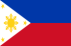 AUN Board of Trustees
(AUN-BOT)
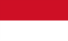 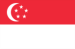 The 5Es
Economically	Efficiently
Effectively	Ethically
Environmental-friendly
Coordinating / Monitoring Level
AUN Secretariat
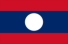 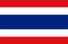 Implementing Level
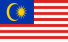 26 AUN Member Universities
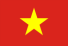 AUN Thematic Networks
AUN Southeast Asia Engineering Education Development Network (AUN/SEED-Net) Secretariat: Chulalongkorn University

ASEAN Graduate Business and Economics Programme Network (AGBEP) Secretariat: De La Salle University

AUN Human Rights Education Network (AUN-HREN)		
Secretariat: Mahidol University

AUN Inter-Library Online (AUNILO)		
Secretariat: Universiti Sains Malaysia

ASEAN Credit Transfer System (ACTS) 		
Secretariat: Universitas Indonesia

AUN Intellectual Property (AUNIP) 		
Secretariat: Chulalongkorn University

AUN University Social Responsibility & Sustainability (AUN-USR&S) 		
Secretariat: Universiti Kabangsaan Malaysia
Welcome to join the thematic networks!!!
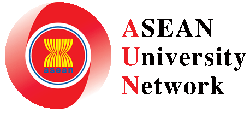 The Dialogue Partner Countries
CHINA  
● ASEAN – China Academic Cooperation and Exchange Programme
JAPAN  
● AUN/SEED-Net   ● SEE Forum
Republic of Korea (ROK)
● ASEAN – ROK Academic Exchange Programme
● International College Student Exchange Programme
● Promotion of ASEAN and Korean Studies
EUROPEAN UNION (EU)
● CODOC ● ASEAN-QA (DIES Programme)
UNITED STATES
●  ASEAN Studies Curriculum Design Workshop
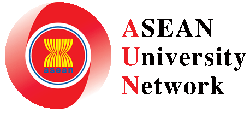 AUN Landscape of Cooperation
AUN as a network of implementation for cross-regional cooperation
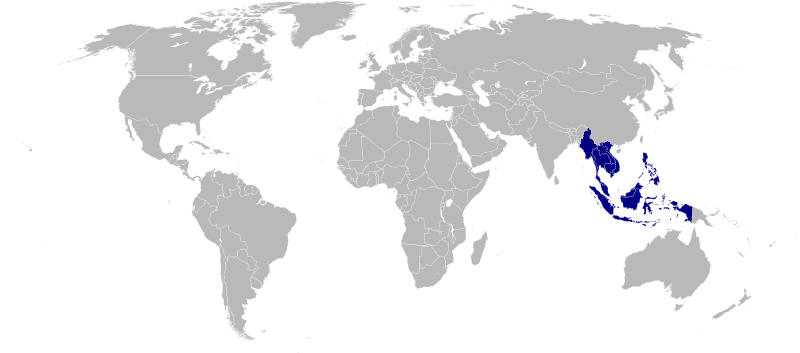 EU
ASEM
ASEAN
AUN
ASEAN+3
ASEAN+6
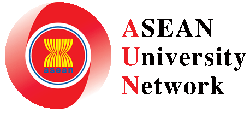 AUN’s Roles in ASEAN Higher Education Polices & Strategies
S&T Collaborative Research for Community Well-Being
Digital Contents Sharable
ICT Competency
Knowledge-based Society
ASEAN Awareness
Quality Labour Force
Cross-Sectoral Connectivity
Regional Academic Cooperation
Equal Access
Quality Standard
ASEAN Identity
East Asian Awareness
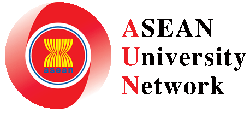 ASEAN University Network Composition & Activities
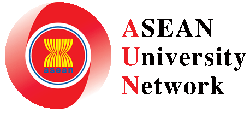 Policy-makers
(University’s Presidents/Rectors/VCs)
Academic Staff
ASEAN University Network
Our Stakeholders & 
Our Key Result Areas
Other Stakeholders
Students
ASEAN University Network   Composition & Activities
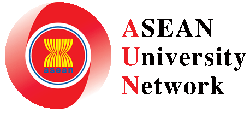 ASED Meeting
ASEAN
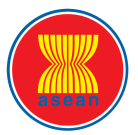 Policy Support
SOM-ED Meeting
Policy-makers
(University’s Presidents/Rectors/VCs)
Academic Staff
AUN Rectors’ Meeting
AUN Rectors’ Conference
Policy-makers
(University’s Presidents/Rectors/VCs)
Policy Dialogue
ASEAN-China Rectors’ Conference
ASEAN University Network
Stakeholders & Key Result Areas
ASEAN+3 Rectors’ Conference
ASEM Rectors’ Conference
Other Stakeholders
Programme Assessment
AUN-QA
Policy Implementation
Policy-makers
(University’s Presidents/Rectors/VCs)
Training the QA Experts for CLMV
Students
Training 
the AUN-Assessors
ASEAN Credit Transfer System (ACTS)
Training 
For Non-AUN Members
AUN/SEED-Net
Southeast Asia Engineering Education Development Network
(AUN/SEED-Net)
Collaborative Research
KASEAS
ASEAN-Korea Academic Cooperation (KASEAS)
Academic Exchange & Networking/ Sub-Networks
ASEAN Graduate Business and Economic Programme (AGBEP)
Academic Cooperation (Conference, workshop, seminar, meeting, etc.)
Sustainable Energy and Environmental Forum (SEE Forum)
Policy-makers
(University’s Presidents/Rectors/VCs)
Non-academic Networking
AUN Intellectual Property Network
(AUNIP)
Academic Staff
ASEAN+3 IRO Meeting
AUN Human Right Network
(AUN-HREN)
USR&S Workshop
AUN Inter Library Online
(AUNILO)
Master Programme (UM)
ASEAN Studies
PhD Programme
ASEAN University Network
Stakeholders & Key Result Areas
IP Education (ECAP III)
Curriculum & Programme Development / Implementation
Academic Staff
Foundation Courses 
(EWC, USA)
Human Right Education
Network of East Asian Studies (NEAS)
Foundation Courses
Other Stakeholders
AUN/SEED-Net
IP Law Programme
IP Management & IP Law
Training lecturers
Human
IP Management Programme
ASEAN Studies
Resource Development
Students
QA Officers
AUNILO
Non-human
Academic Staff
Database of ASEAN Experts
ASEAN University Network Composition & Activities
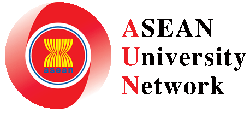 Students
AUN Study Awards
Student Exchanges
ASEAN Studies Scholarships
Scholarships
Student Mobility
China-AUN Scholarships
Policy-makers
(University’s Presidents/Rectors/VCs)
AUN Internship
International College Student Exchange (ROK)
Academic Staff
Korean Studies Scholarships
GIST Scholarships (ROK)
Students
AUN/SEED-Net Scholarships (Japan)
ASEAN University Network
Stakeholders & Key Result Areas
AUN Educational Forum and 
Young Speaker Contest
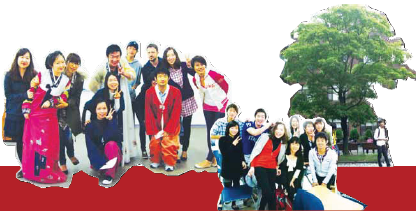 ASEAN Youth Cultural Forum
Student Activities / Networking
Other Stakeholders
ASEAN University Youth Summit 2008/2009
Japan-ASEAN Student Conference (JENESYS)
Students
Student Representatives’ Conference
ASEAN-Korea Youth Activities
ASEAN University Network Composition & Activities
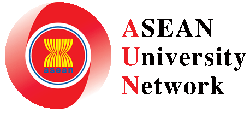 SEAMEO
Other Stakeholders
European University Association (EUA)
Policy-makers
(University’s Presidents/Rectors/VCs)
Partner Organisations
ASEAN Foundation
Academic Staff
Japan Foundation
DAAD, HRK
ASEAN University Network
Stakeholders & Key Result Areas
Other Stakeholders
CHINA
Asia –Europe Foundation
JAPAN
Other Stakeholders
Dialogue Partner Countries
ROK
EU
Students
USA
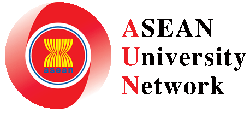 AUN Composition & Activities
ASEAN University Network Co-Production Model
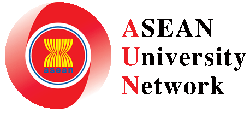 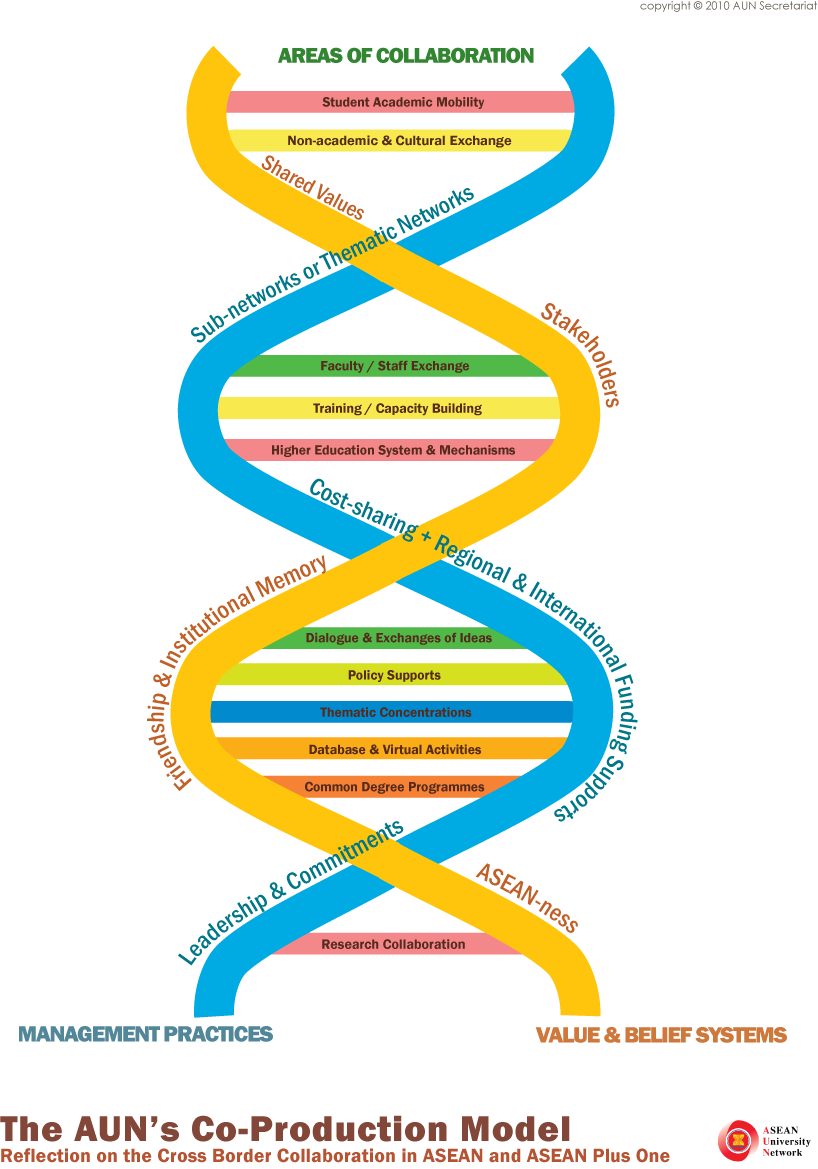 Management Practices
playing crucial roles in delivering concrete outcomes and sustainability of the network
Unique Value & Belief Systems which help facilitate the progress and engage all stakeholders
ASEAN University Network Co-Production Model
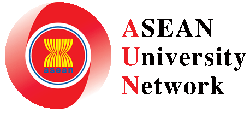 Stakeholders
 26 Member Universities
 Board Members
 Academician and experts
 Dialogue partners (higher education institutions, public and private sector)
 Students
Shared Values
Roles of AUN in raising regional identity
Cross cultural realisation
Spirit of ASEAN
Good practices
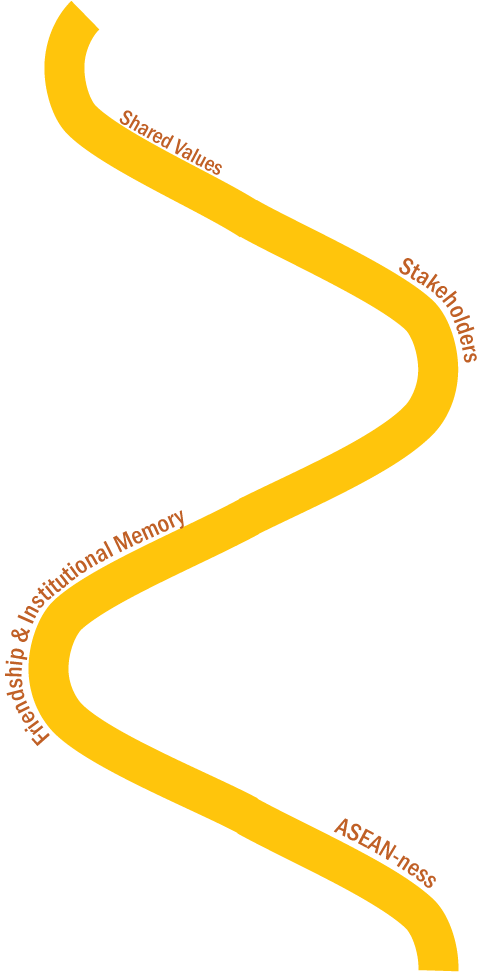 Friendship & Institutional Memory
Close-knit community between rectors, presidents, VCs
“Grow together”
 AUN branding
ASEAN-ness
 ASEAN Sectoral Body
 ASEAN Cooperation
 ASEAN Citizenship
 ASEAN Charter
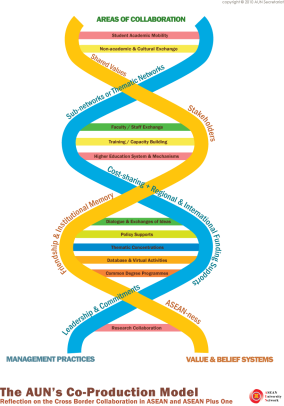 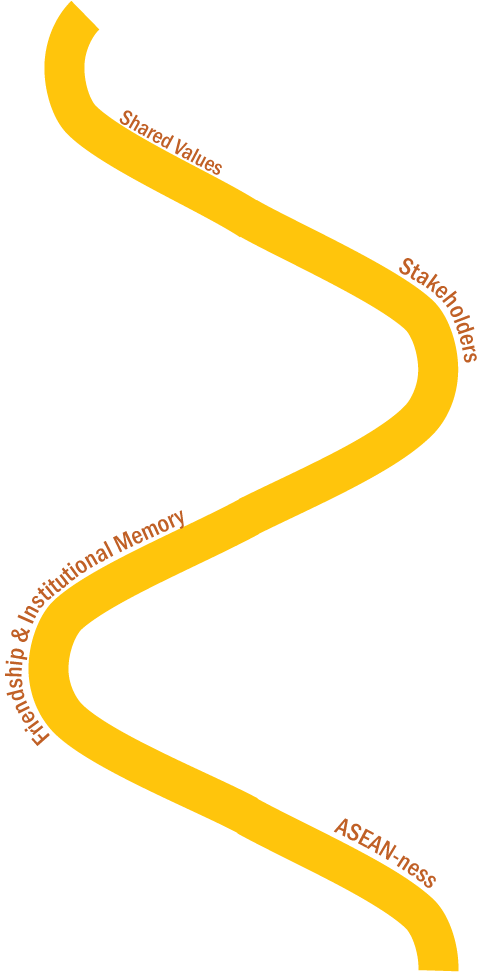 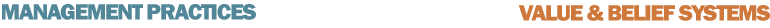 ASEAN University Network Co-Production Model
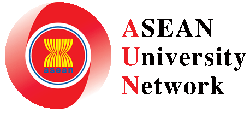 Sub-Networks or 
Thematic Networks
Area of mutual interest
Catalyst for initiatives and changes
Promote new ideas e.g. USR&S, IP, environmental, creative economy
Mechanism of activities
Qualification framework, quality assurance
ASEAN credit transfer as a mechanism
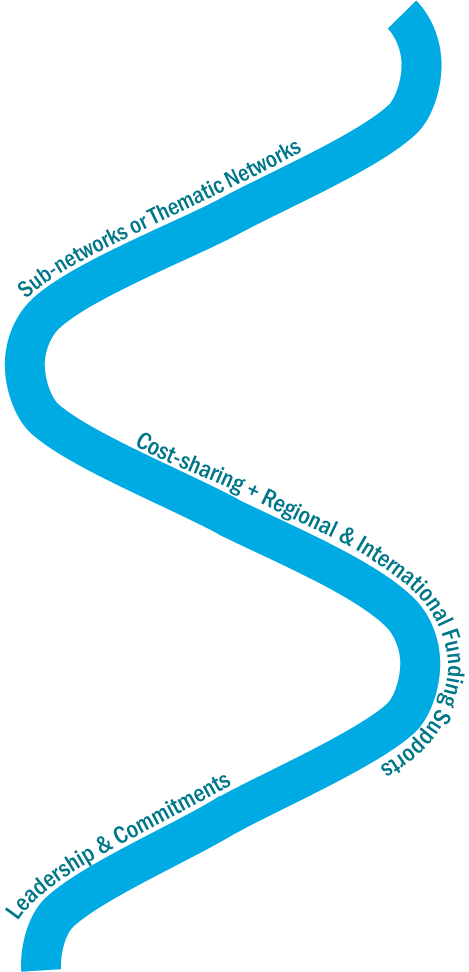 Cost-sharing + Regional Funding Support
Cooperation and contribution from AUN Member Universities
Financial and technical assistance
Royal Thai government in providing operation cost for AUN Secretariat
Leadership & Commitments
Consultation and consensus in area of mutual interest
Organisation (autonomy & capability)
AUN (Executive Director and Secretariat)
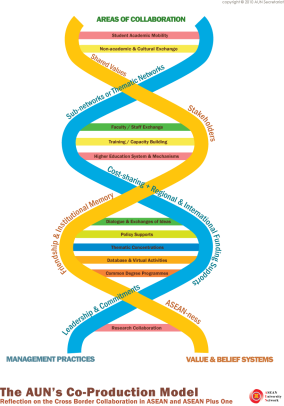 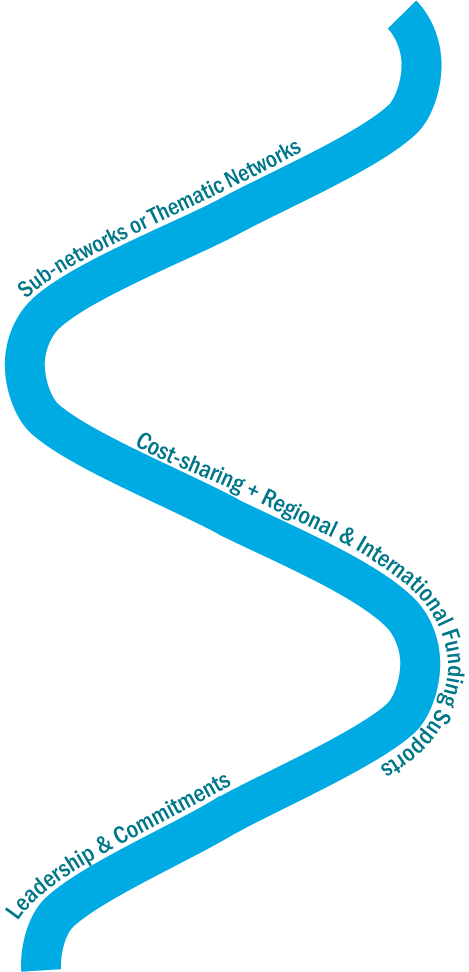 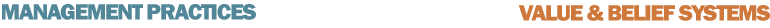 ASEAN University Network Co-Production Model
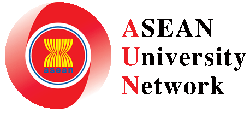 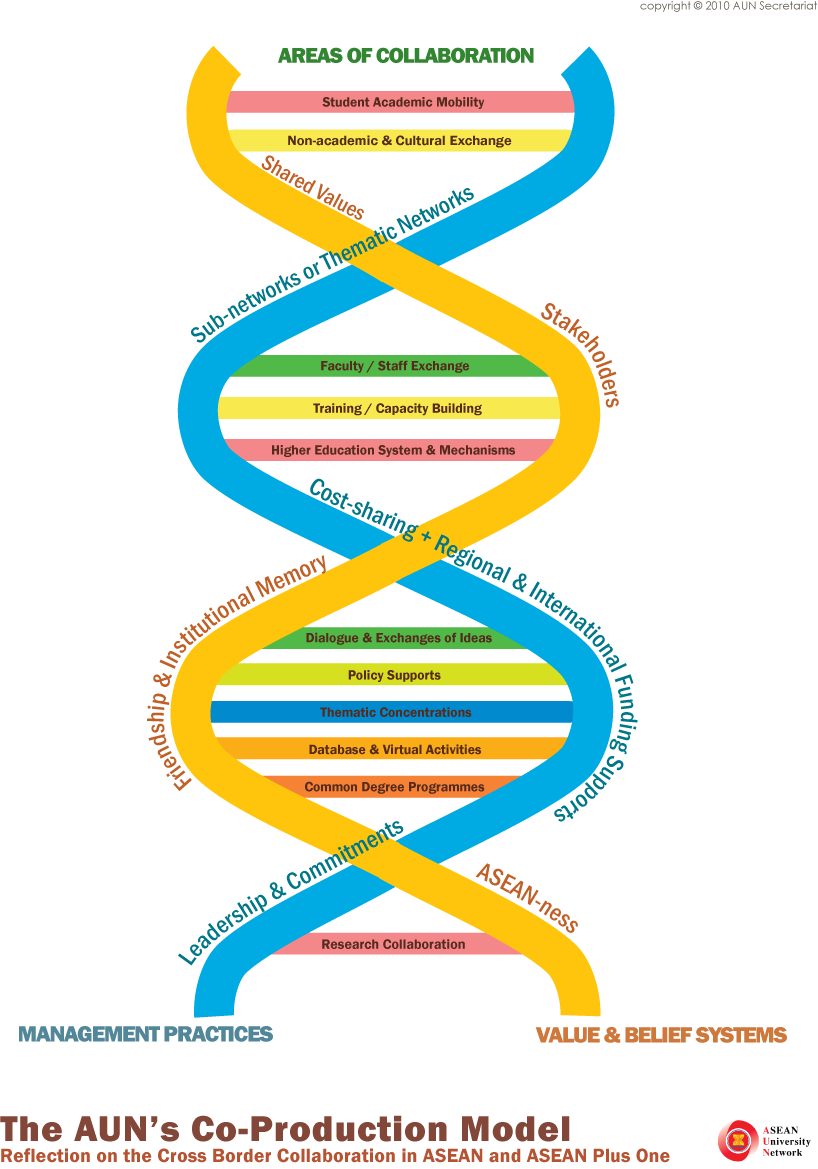 Student Academic Mobility

Non-academic & Cultural Exchange
Faculty/Staff Exchange

Training Capacity Building

 Higher Education System & Mechanisms
Dialogue & Exchange of Ideas

Policy Supports

 Thematic Concentrations

Database & Virtual Activities

Common Degree Programmes
Research Collaboration
The Contributions from our Stakeholders
Resource persons
Participations
Knowledge transfer
Exchanging of Ideas
Good practices
AUN Member Universities
Members of Thematic Networks
Students
AUN Member Universities
Members of Thematic Networks
Other stakeholders
Financial support
Cost-sharing
University’s policy support
AUN Board of Trustees
AUN Member Universities
Members of Thematic Networks
Other stakeholders and partners
Etc.
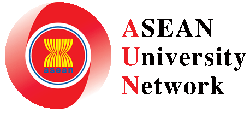 AUN towards ASEAN COMMUNITY
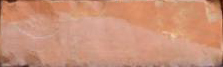 ASEAN Community
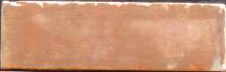 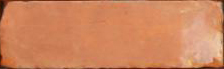 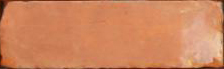 Socio-Cultural Community
Economic Community
Political Community
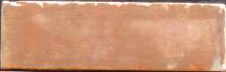 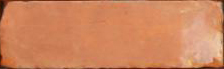 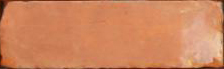 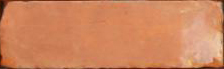 Promote deeper regional awareness
Narrow 
development gap
Invest in People
Narrow digital divide
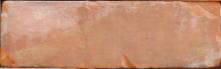 AUN 
Policy Level
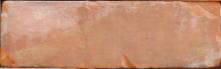 AUN 
Student Exchange
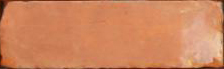 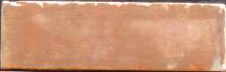 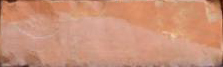 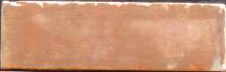 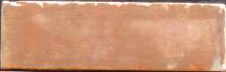 China-AUN
 Scholarship
ACTS
AUN-QA
IAI
AUNIP
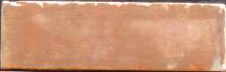 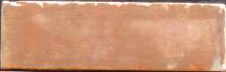 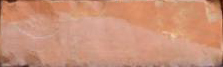 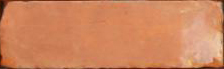 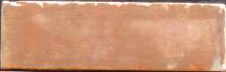 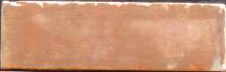 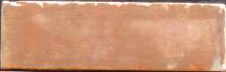 Distinguished Scholar Programme
AUNILO
Initiative for ASEAN Integration
Collaborative Research
AUN-HREN
AUN/SEED-Net
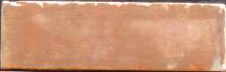 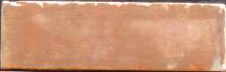 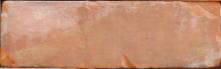 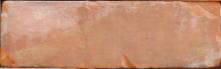 International College Student Programme
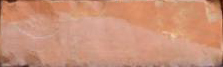 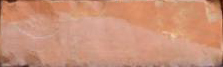 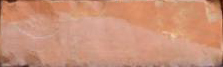 ASEAN Youth Cultural Forum
Academic 
Conference
Special 
Taskforce
Education Forum &
Young Speaker Contest
ASEAN Studies
AGBEP
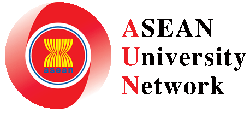 AUN
With strong concrete foundation, we shall never stop serving our stakeholders and help building a strong ASEAN Community
est. since 1995
For more information
<www.aunsec.org>
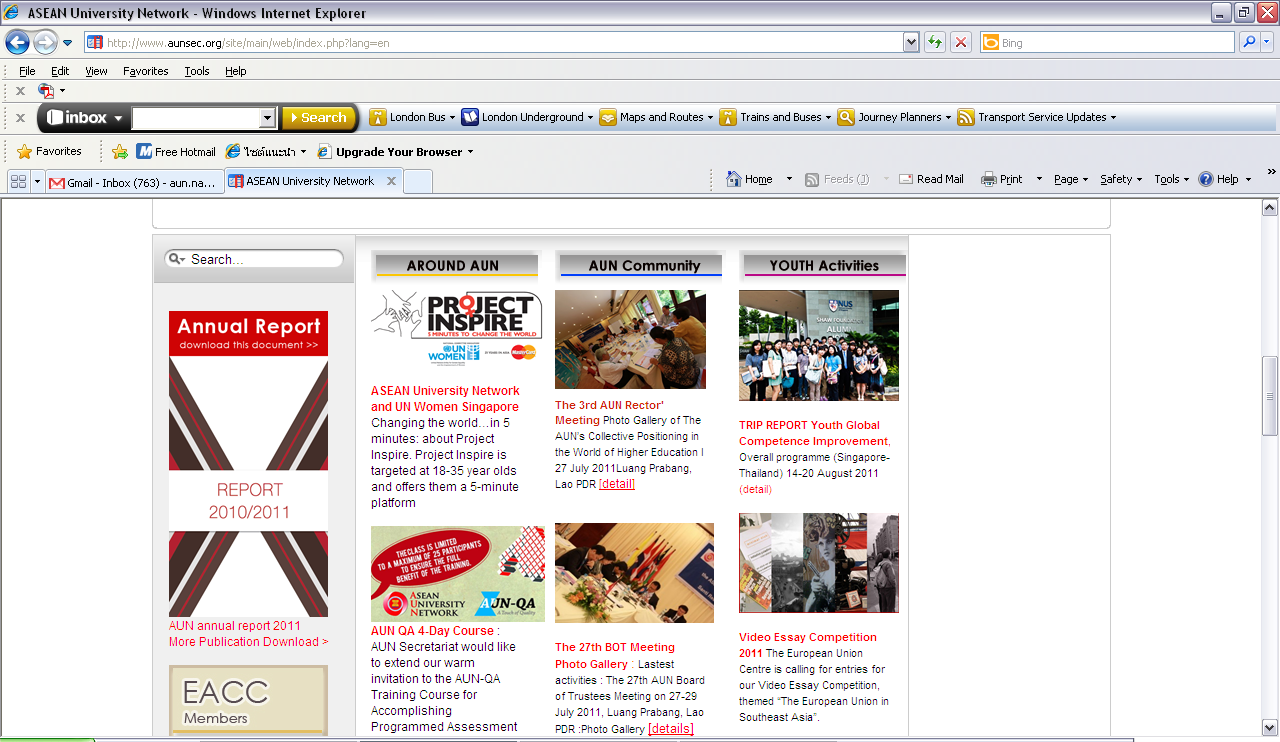